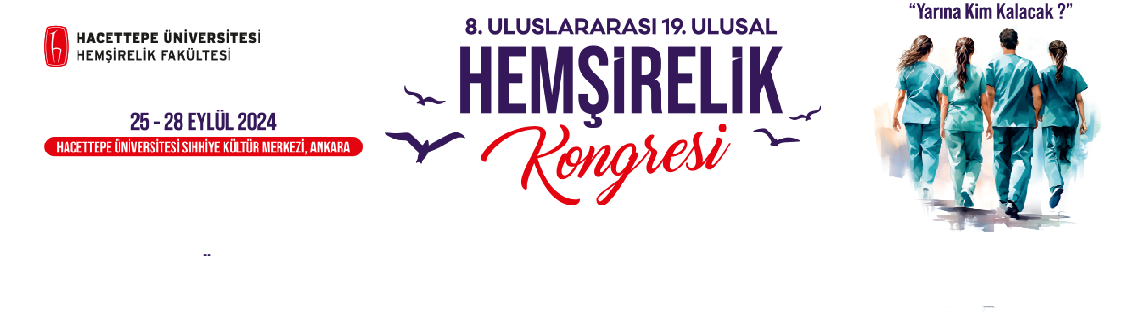 ÇALIŞMANIN BAŞLIĞI
(30 Punto, Times New Roman, Kalın)

YAZAR1, YAZAR2 ,... (24 Punto, Times New Roman, Kalın)  
1 Yazarın Kurum Bilgisi (18 Punto, Times New Roman) 
2 Yazarın Kurum Bilgisi (18 Punto, Times New Roman) 
.
.
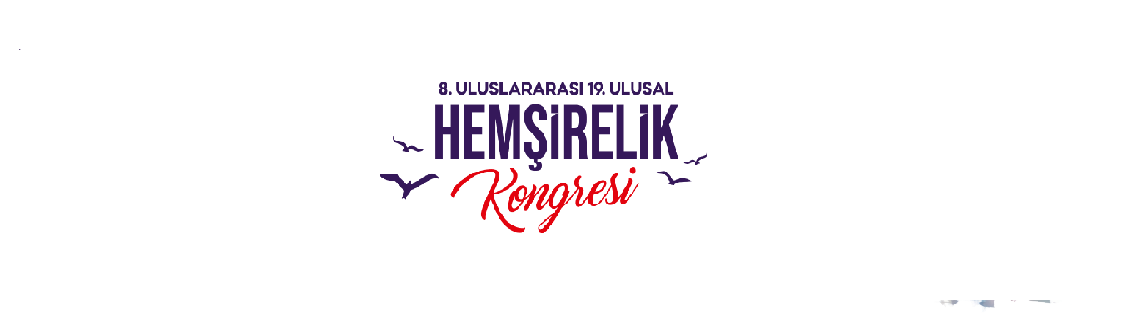 GİRİŞ ve AMAÇ (1 Slayt) (30 Punto, Times New Roman, Kalın)
Alt Başlık (24 Punto, Times New Roman, Kalın)
Metin (24 Punto, Times New Roman)

SÖZEL BİLDİRİ SUNUMLARI
Sözel bildiri sunumları Türkçe veya İngilizce olarak sunulabilir. Sözlü bildiri sunum süresi; 5 dakika olacak şekilde planlanmalıdır.
Sunum slayt sayısı, dokuz slaytı aşmamalıdır.
Tüm sunumlar, kongre programında yer alan sıraya göre belirtilen gün, saat ve salonda sunulacaktır. Sözel bildiri sunumunuzun oturumuna ilişkin bilgiler tarafınıza iletilecektir.
Sunulmayan bildiriler, bildiri kitabında yayınlanmayacaktır.
Kongrede sunum yapacak kişinin mutlaka yazar veya ortak yazar olması gerekmektedir.
Sunum dosyalarının oturum başlangıç saatinden önce kontrol edilerek görevli kişiye teslim edilmesi gerekmektedir.
Sunumda tüm yazarların isimleri ilk slaytta yer almalıdır.
Sözel bildiri sunumunu yapacak kişinin adının altı çizilerek belirtilmelidir.
Sunumlarda konu ile ilgili tablo, grafik ve görsellere yer verilmelidir.
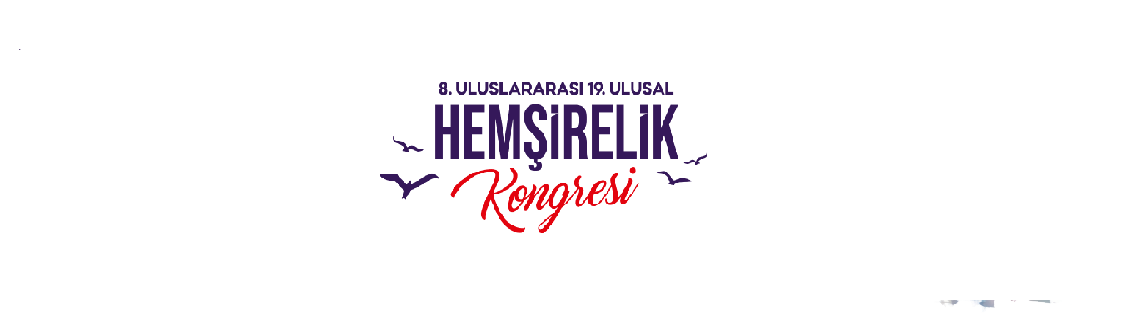 YÖNTEM (2 Slayt) (30 Punto, Times New Roman, Kalın)
Alt Başlık (24 Punto, Times New Roman, Kalın)
Metin (24 Punto, Times New Roman)
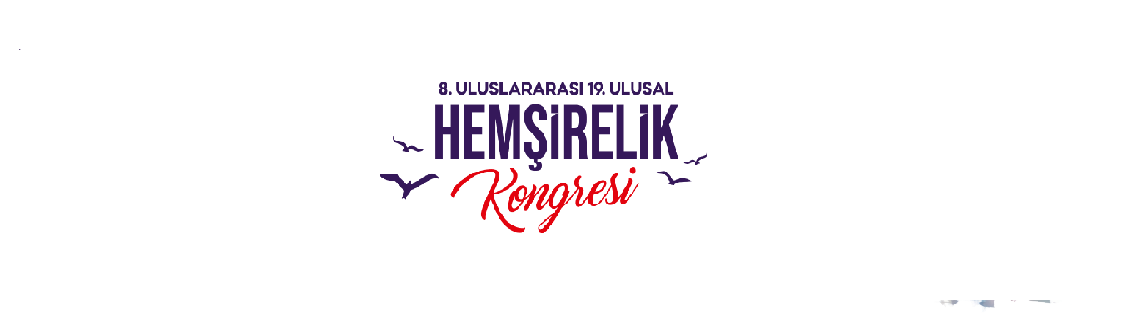 YÖNTEM (2 Slayt) (30 Punto, Times New Roman, Kalın)
Alt Başlık (24 Punto, Times New Roman, Kalın)
Metin (24 Punto, Times New Roman)
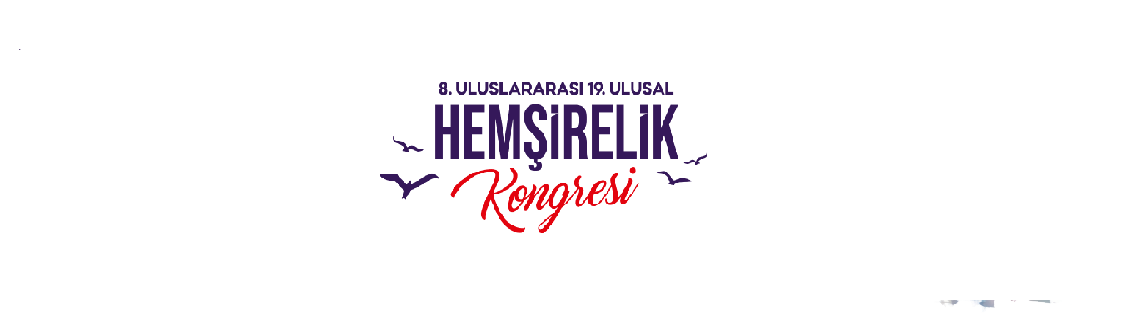 BULGULAR (3 Slayt) (30 Punto, Times New Roman, Kalın)
Alt Başlık (24 Punto, Times New Roman, Kalın)
Metin (24 Punto, Times New Roman)
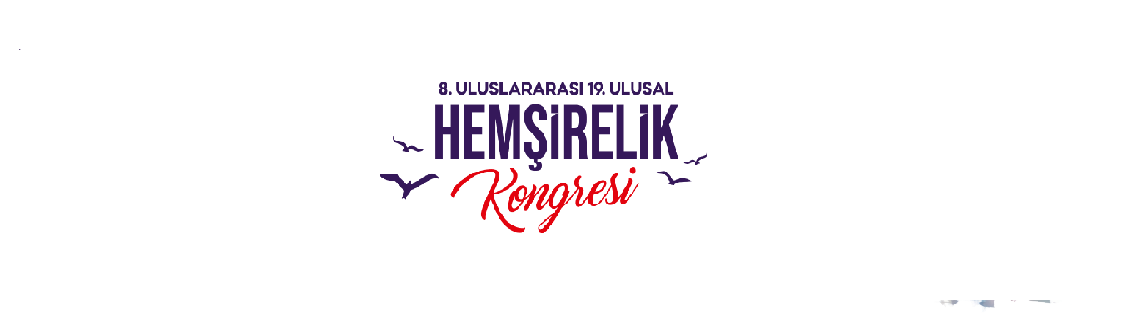 BULGULAR (3 Slayt) (30 Punto, Times New Roman, Kalın)
Alt Başlık (24 Punto, Times New Roman, Kalın)
Metin (24 Punto, Times New Roman)
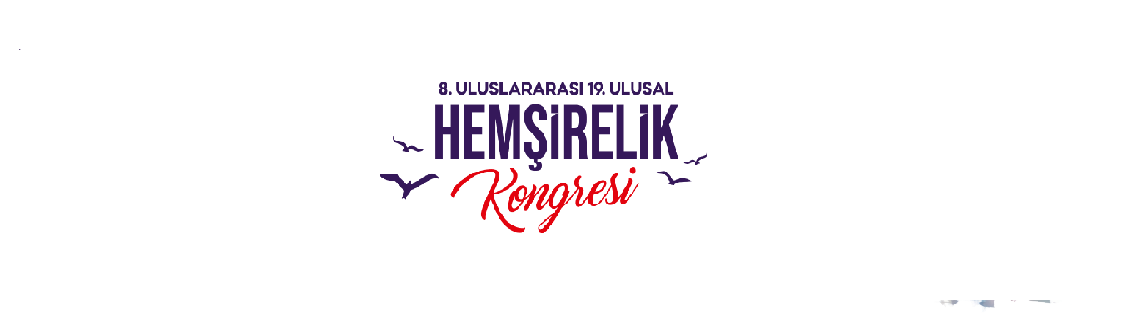 BULGULAR (3 Slayt) (30 Punto, Times New Roman, Kalın)
Alt Başlık (24 Punto, Times New Roman, Kalın)
Metin (24 Punto, Times New Roman)
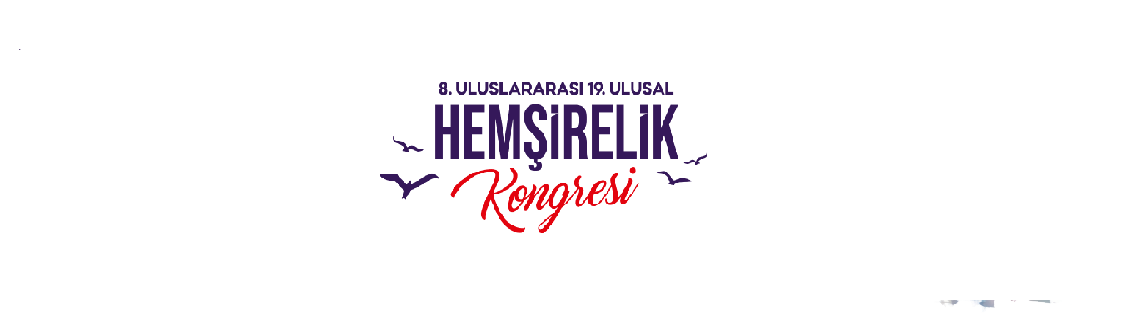 SONUÇ (1 Slayt) (30 Punto, Times New Roman, Kalın)
Alt Başlık (24 Punto, Times New Roman, Kalın)
Metin (24 Punto, Times New Roman)
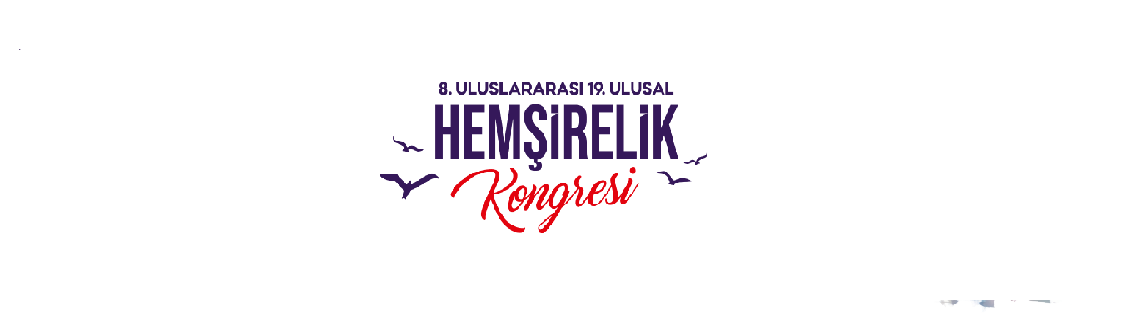